Kontrolní projekty ECHA

Oldřich Jarolím, Řdt ČIŽP
 24. porada národní sítě IMPEL
Praha, 21.11.2016
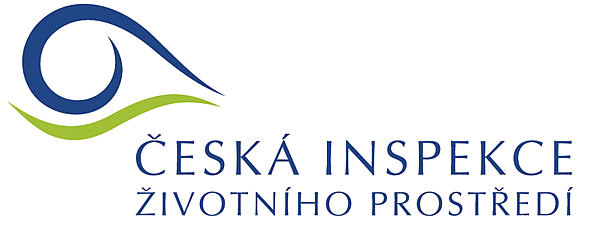 Obsah prezentace
Kontrolní projekty pro letošní rok
Plánované kontrolní projekty
Tematické akce ČIŽP
Přístrojové vybavení a kontrolní projekty
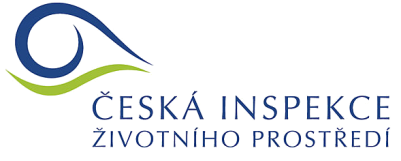 Kontrolní projekty pro letošní rok
E-Commerce – čl. 48 CLP

Povolování II

REF4
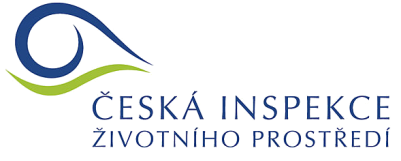 Kontrolní projekty pro letošní rok
Projekt REACH-EN-FORCE 4
Kontroly od února 2016
Zaměření na omezené látky z přílohy XVII:
kadmium, nikl, šestimocný chrom, olovo, ftaláty, azbest, benzen, toluen a chloroform
Azobarviva, oktabromdifenylether
ČIŽP se účastní, data z GŘC
Pro mnoho látek lze využít screeningové metody 
Necelá stovka výrobků, nesoulad hlavně bižuterie
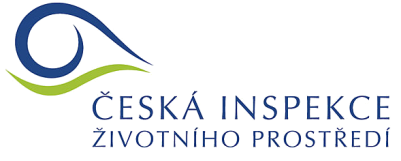 Kontrolní projekty pro letošní rok
Pilotní projekt Povolování II
Zaměření na látky v příloze XIV REACH s datem zániku v roce 2015
Výroba a používání povolených látek a v souladu s povolením
V ČR 
ftaláty a HBCDD (EPS)
chroman olovnatý, oxid arseničitý
19 kontrol, 1 použití povolené látky
Kontroly zejména v 1. pololetí 2016, jednotný dotazník
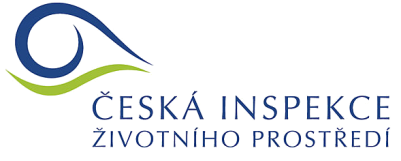 Plánované kontrolní projekty
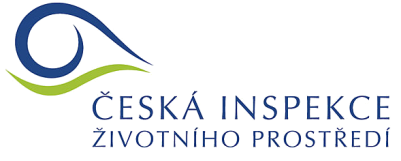 Plánované kontrolní projekty
Projekt REACH-EN-FORCE 5
Operační fáze projektu v roce 2017
Vítězný návrh - ES (expoziční scénáře), eSDS (rozšířené bezpečnostní listy), opatření k řízení rizik
Konkurenční návrhy na kontrolní projekt – nařízení PIC čl. 17 a nařízení CLP
Tři vrstvy – registrant, předávání informací a konečný uživatel
Jak se eSDS tvoří a cestuje dodavatelským řetězcem?
Národní koordinátor ČIŽP, účast možná SUIP a KHS
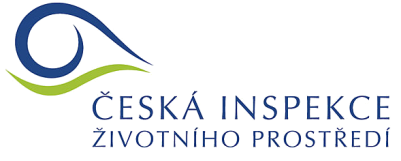 Plánované kontrolní projekty
Pilotní projekty
Pilotní projekt na SVHC látky v předmětech (oznamování, předávání informací v dodavatelském řetězci; nařízení REACH)
Soudní rozhodnutí C-106/14, problémy pro dovozce
E-commerce – hlavně 2017
Další: PIC, meziprodukty, monomerní látky

REACH-EN-FORCE 6
2018 - CLP, klasifikace a označování směsí, výjimky, harmonizace klasifikace
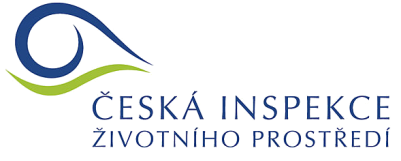 Tematické akce ČIŽP
Letos – Detailní kontrola BL a opatření k omezení rizik
Kontroly se SUIP začaly na podzim 2016; velmi zajímavé

2017 – všechny kontrolní akce navázané na ECHA
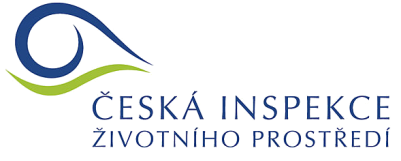 Přístrojové vybavení a kontrolní projekty
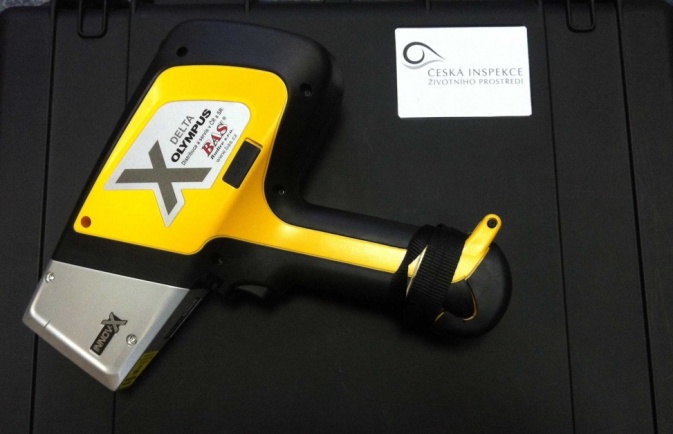 XRF Delta
Těžké kovy (bižuterie, olovo ve výrobcích, pájky)
Brom – indikace FR
Raman
Ftaláty
Olovnaté barvičky
Azbest (?)
Látky v předmětech
FT-IR ?
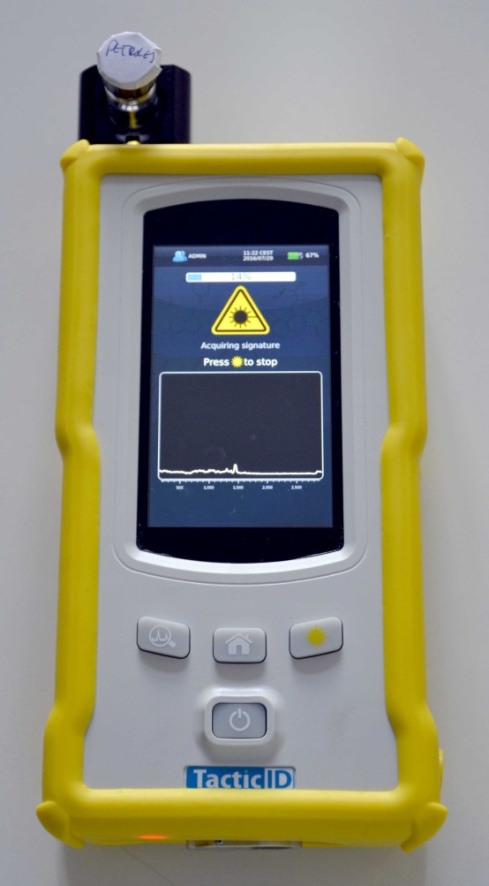 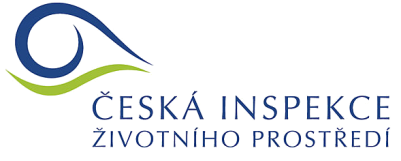 Děkuji vám za pozornost!

Oldřich Jarolím
oldrich.jarolim@cizp.cz
www.cizp.cz
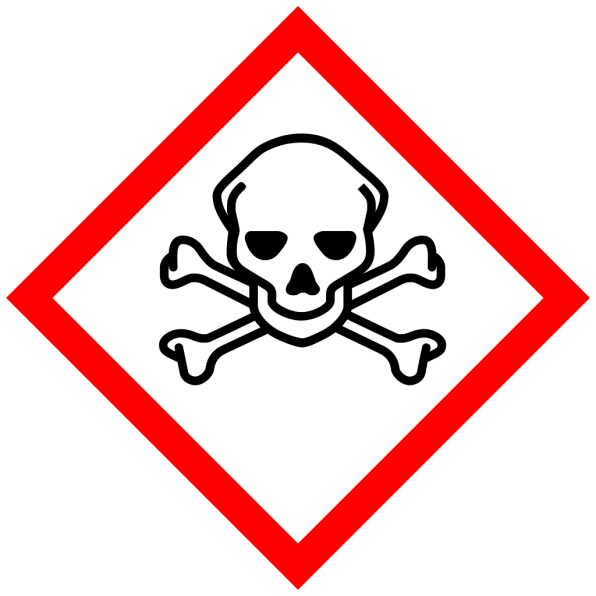 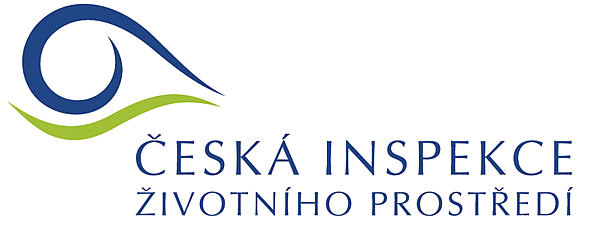